BIOMETRICS
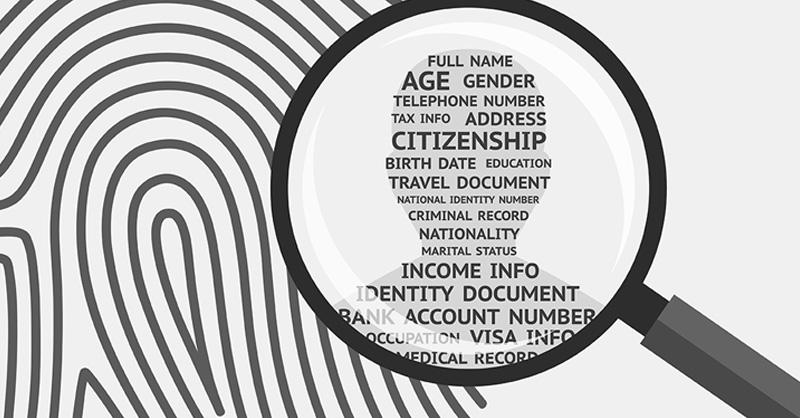 VOCABULARY
The eyeball
A trend
False positives
Fingerprints
Accuracy
To subscribe
A text message
To compete
To board
For a while
whereabouts
To expand
EXTRA QUESTION(if time allows)
Share your opinion with your classmates:
Give your opinion
Listen to your classmates’ opinions
Find arguments 
Find examples (from movies, novels, everyday life…)
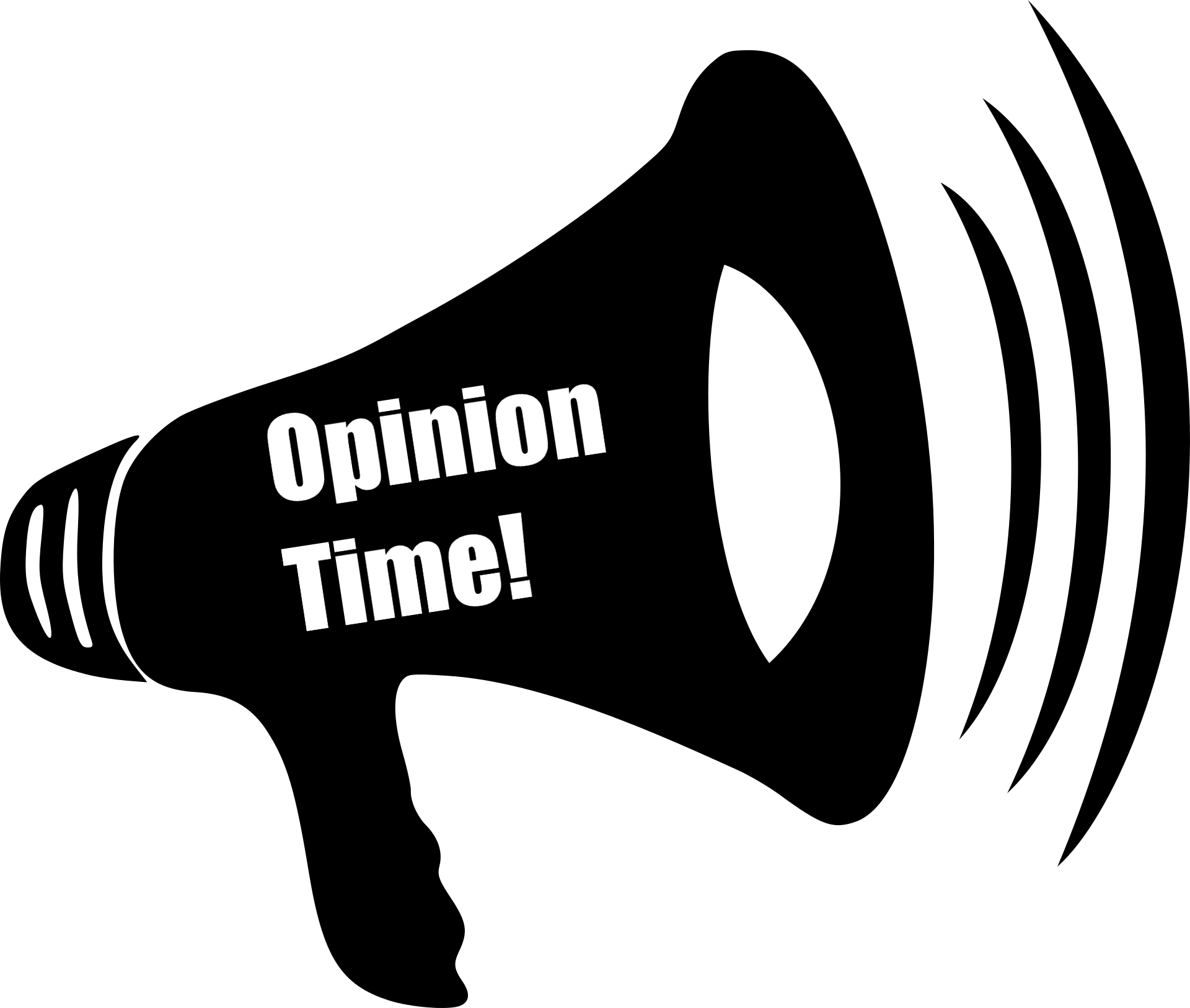 In their fight against terrorism, should governments be allowed to collect all of our personal data?